Tracing and a Javascript VM 
Increasing the Performance of Web 3.0
Mohammad Soryani
Mazandaran University of Science and Technology
Soryani@ustmb.ac.ir
Outline
Introduction 
 Tamarin-Tracing
 HLL to x86 
Trace compilation
 Side exits
 Organizing Traces
 Type specialization via traces
 Results of evaluation
1
Tracing and a javascript VM
Introduction
Client side programming is increasing 
 Browsers are the best choice
 Javascript is powerful and supported in
  all browsers
- Unfortunately has a low performance
2
Tracing and a javascript VM
Tamarin-Tracing
An experimental java script virtual machine

 A Trace baced just in time compiler(JIT) 

Cooperation of Mozilla and Adobe
3
Tracing and a javascript VM
HLL To X86
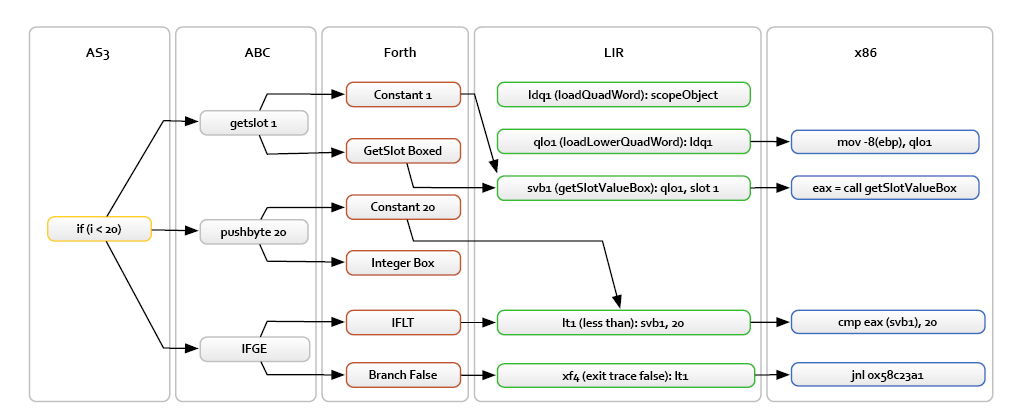 4
Tracing and a javascript VM
Trace Compilation
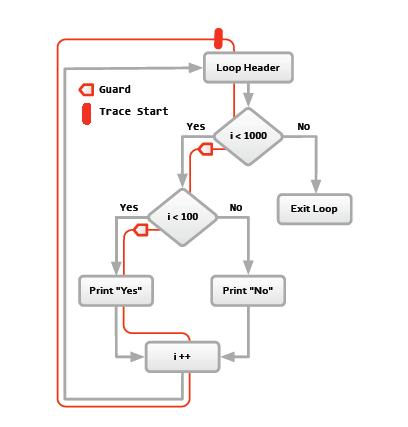 5
Tracing and a javascript VM
Side Exits
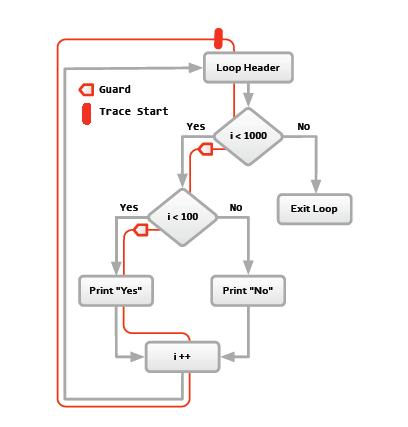 6
Tracing and a javascript VM
Organizing Traces
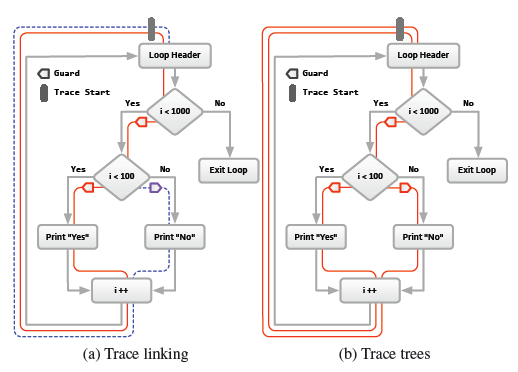 7
Tracing and a javascript VM
Type Specialization
dynamically typed languages are poor 
  candidates for just-in-time compilation
 Javascript is dynamically typed 
 The type of some objects don’t change during 
   program execution 
 We try to compile javascript as a statically 
   typed language by assuming this for some 
   parts of code
8
Tracing and a javascript VM
Results of Evaluation
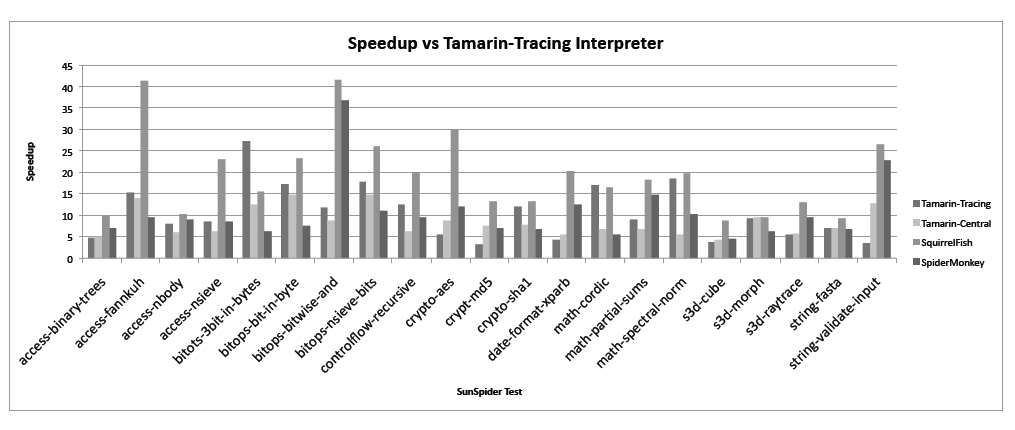 9
Tracing and a javascript VM
Results of Evaluation
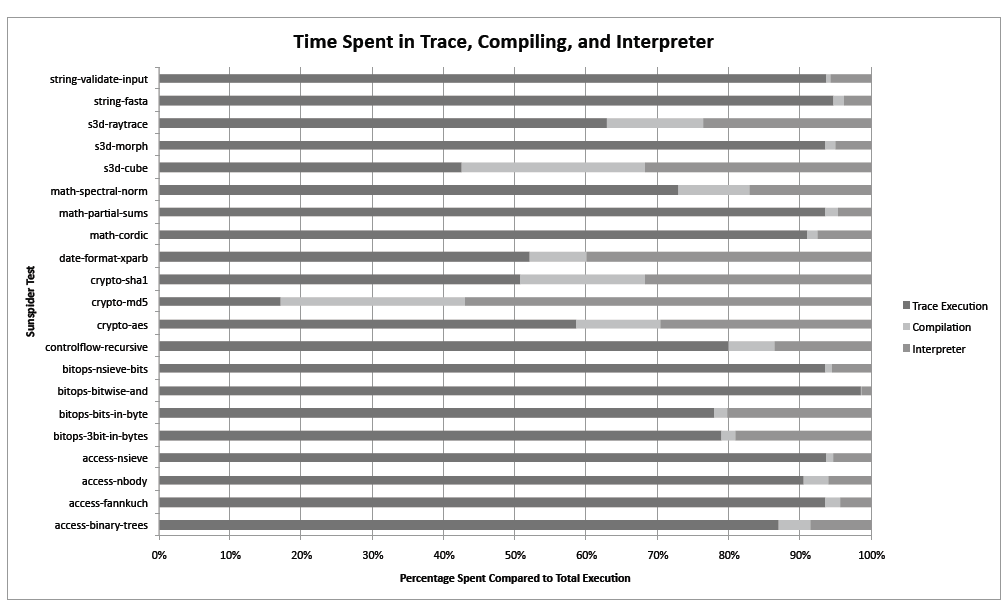 10
Tracing and a javascript VM
Results of Evaluation
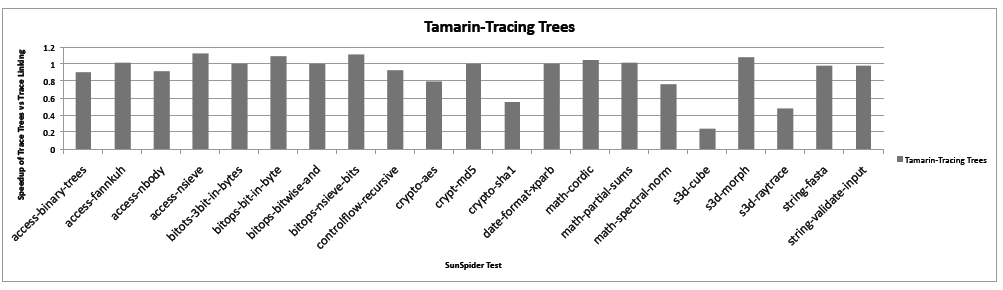 11
Tracing and a javascript VM
Results of Evaluation
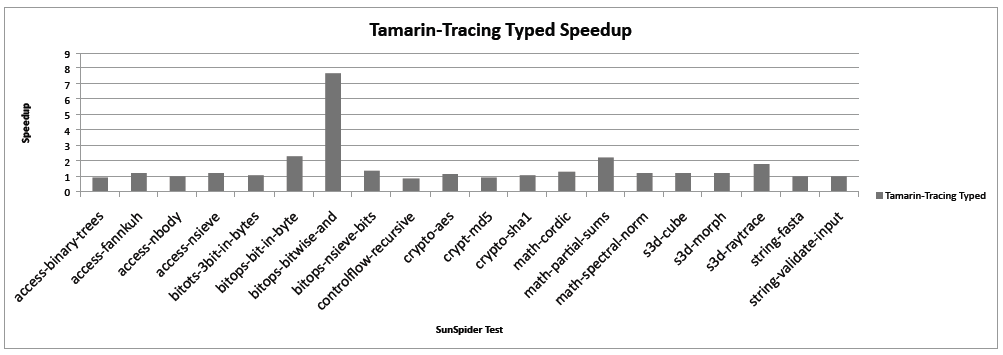 12
Tracing and a javascript VM
References
[1] Mason Chang, Edwin Smith, Rick Reitmaier, Michael Bebenita,
  Andreas Gal, Christian Wimmer, Brendan Eich, Michael Franz,
  “Tracing for Web 3.0”, Proceedings of the 2009 ACM SIGPLAN/SIGOPS
   international conference on Virtual execution environments ,
   Washington, DC, USA, March 11-3, 2009.
13
Tracing and a javascript VM